Qari mit-Tieni Ittra ta’ 
San Pawl Appostlu 
lill-Korintin
2 Kor 1, 1-7
Pawlu, appostlu ta’ Ġesù Kristu bir-rieda ta’ Alla, u Timotju, ħija, lill-Knisja ta’ Alla li qiegħda f’Korintu, flimkien mal-qaddisin
kollha li qegħdin fl-Akaja: grazzja lilkom u sliem mingħand Alla l-Missier
tagħna u l-Mulej Ġesù Kristu.
Imbierek Alla u Missier Sidna Ġesù Kristu, Missier il-ħniena u Alla ta’
kull faraġ. Hu jfarraġna 
fil-hemm kollu tagħna,
biex aħna, permezz
tal-faraġ li bih Alla jfarraġ lilna, inkunu nistgħu nfarrġu lil dawk kollha
li jinsabu f’kull xorta ta’
hemm. Bħalma joktru fina s-sofferenzi ta’ Kristu, hekk ukoll permezz ta’ Kristu, joktor fina l-faraġ.
In-niket tagħna jservi għall-faraġ u s-salvazzjoni tagħkom; u jekk nitfarrġu, dan iservi għall-faraġ tagħkom, li jaħdem fikom
biex ikollkom il-qawwa tissaportu s-sofferenzi li nissaportu aħna wkoll.
B’hekk, it-tama tagħna fikom hi dejjem qawwija,
għax aħna nafu li,
kif intom taqsmu magħna s-sofferenzi tagħna, hekk ukoll taqsmu l-faraġ tagħna.
Il-Kelma tal-Mulej.
R:/ Irroddu ħajr lil Alla
Salm Responsorjali
R:/ Ippruvaw u taraw kemm hu tajjeb il-Mulej
Kull ħin inbierek il-Mulej;
tifħiru dejjem fuq fommi.
Bil-Mulej tiftaħar ruħi;
jisimgħu l-fqajrin u jifirħu.
R:/ Ippruvaw u taraw kemm hu tajjeb il-Mulej
Xandru l-kobor tal-Mulej miegħi;
ħa ngħollu ismu flimkien.
Jien fittixt il-Mulej,
u weġibni, minn kull biża’ tiegħi ħelisni.
R:/ Ippruvaw u taraw kemm hu tajjeb il-Mulej
Ħarsu lejh u jiddi bil-ferħ wiċċkom,
u ma jkollkomx għax tistħu.
Dan il-fqajjar sejjaħ u 
l-Mulej semgħu,
u mid-dwejjaq tiegħu kollha ħelsu.
R:/ Ippruvaw u taraw kemm hu tajjeb il-Mulej
L-anġlu tal-Mulej jgħasses
madwar dawk li jibżgħu minnu, u jeħlishom.
Ippruvaw u taraw kemm hu tajjeb il-Mulej;
hieni l-bniedem li jistkenn fih.
R:/ Ippruvaw u taraw kemm hu tajjeb il-Mulej
Hallelujah, Hallelujah
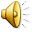 Ifirħu u thennew,
għax ħlaskom kbir 
fis-smewwiet.
Hallelujah, Hallelujah
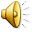 Qari mill-Evanġelju skont 
San Mattew
Mt 5, 1-12
R:/ Glorja lilek Mulej
F’dak iż-żmien, kif ra 
l-folol, Ġesù tala’ fuq 
il-muntanja, qagħad
bilqiegħda, u resqu lejh 
id-dixxipli tiegħu.
Fetaħ fommu u qabad
jgħallimhom u jgħid:
“Henjin il-foqra fl-ispirtu,
għax tagħhom hija 
s-Saltna tas-Smewwiet.
Henjin l-imnikkta,
għax huma jkunu mfarrġa.
Henjin ta’ qalbhom ħelwa, għax huma jkollhom b’wirthom l-art.
Henjin dawk li huma 
bil-ġuħ u l-għatx 
tal-ġustizzja, għax huma jkunu mxebbgħin.
Henjin dawk li jħennu,
għax huma jsibu ħniena.
Henjin dawk li huma safja f’qalbhom,
għax huma jaraw ’l Alla.
Henjin dawk li jġibu 
l-paċi, għax huma jissejħu wlied Alla.
Henjin dawk li huma ppersegwitati minħabba 
s-sewwa, għax tagħhom hija s-Saltna 
tas-Smewwiet.
Henjin intom, meta jgħajrukom u jippersegwitawkom u jaqilgħu kull xorta ta’ ħażen u gideb kontra
tagħkom minħabba fija.
Ifirħu u thennew, għax ħlaskom kbir 
fis-smewwiet.
Hekk kienu
jippersegwitawhom 
lill-profeti li kienu qabilkom.”
Il-Kelma tal-Mulej
R:/ Tifħir lilek Kristu